Navigating Through Physical Therapy
Anita L. Davis PT, DPT
Ruth Hooten, CRPS Warrior
Finding a Therapist*
Clinical skills
Knowledge
Interest
Skill
People skills
Openness
Compassion
Availability
Flexibility
[Speaker Notes: RUTH  Questions to ask: Is there a therapist in your office that has treated someone with CRPS. Is there a therapist in you office that has treated someone with chronic pain.  Can I speak to the therapist before my first visit. What kinds of treatments would you suggest for someone with CRPS. What outcomes do your patients tend to have after treatment.]
Communication*
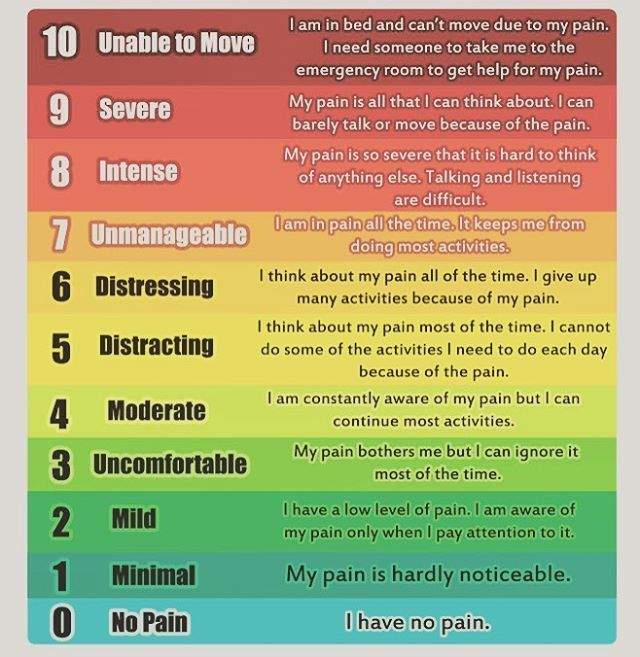 Pain levels
Pain level correlating to activity
Baseline for improvement
Guideline for therapy
Communication*
Activity options



Shared decision making
What does the treatment involve
Who has this worked well for
Side effects
What’s the benefit
Rehabilitation Progression
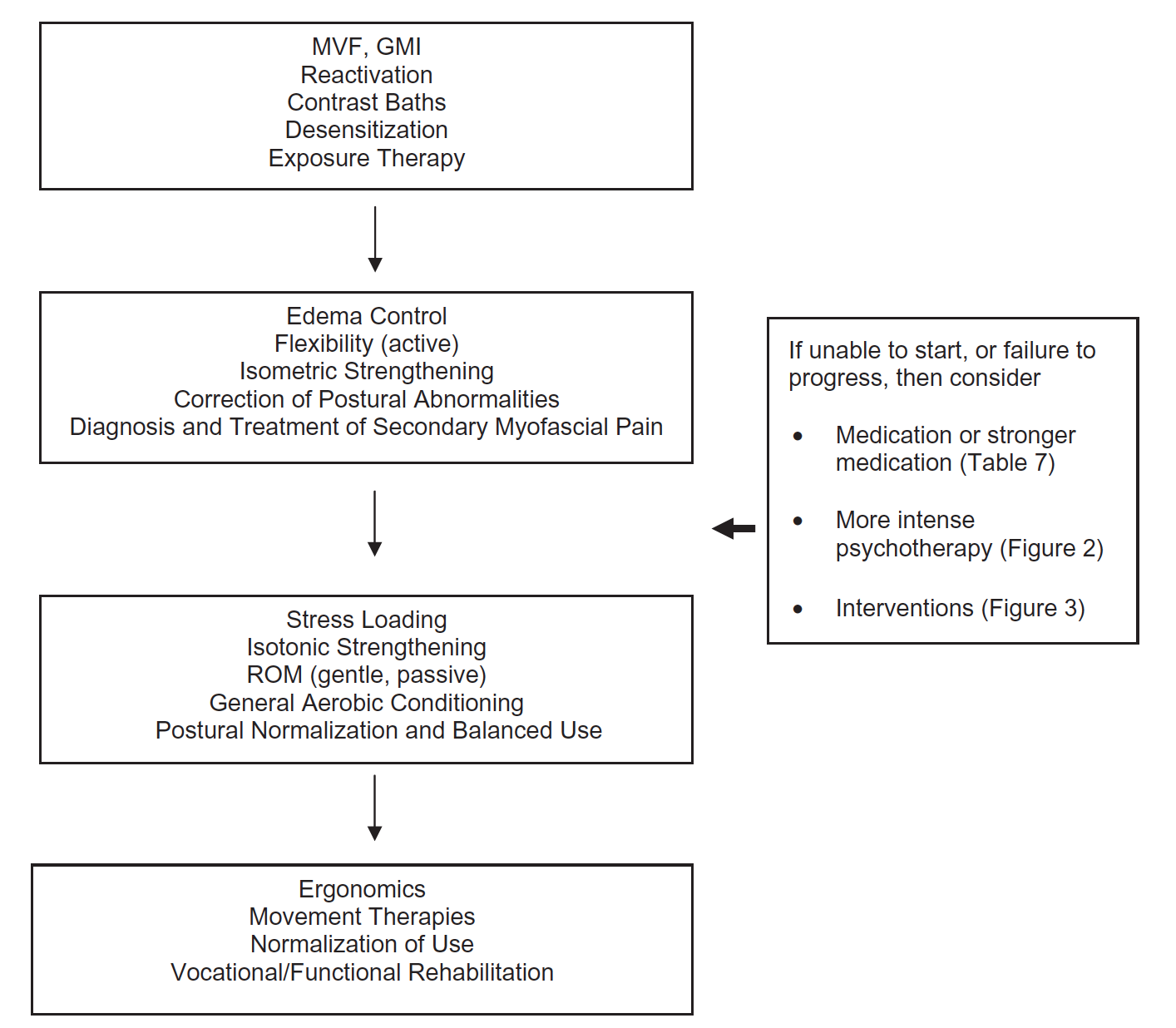 Harden et al. Pain Med 2013;14(2):180-229.
Desensitization*
Mirrors*
Graded motor imagery
Lateral recognition
Imagined movement
Mirror movement
Visualize healthy limb performing movement in a mirror
Mirror therapy
	Visualize healthy 	limb performing 	movement in a 	mirror
Other Options
Ek & Gijn, 2009
Pain Exposure
102 patients, 4.5yr duration
Treatment 5 sessions over 3 months
Education regarding false pain
Functional activity and mobility



Full functional recovery in 49 patients 
Pain reduction in 76 patients
De Jong, 2005
Graded Exposure in Vivo
8 patients, 3 yr duration
Treatment x10 weeks, BIW
Education regarding fear avoidance
Functional activity and exposure

Increased function by 50%
Decreased fear from 80th to 10th percentile
Decreased symptoms and pain
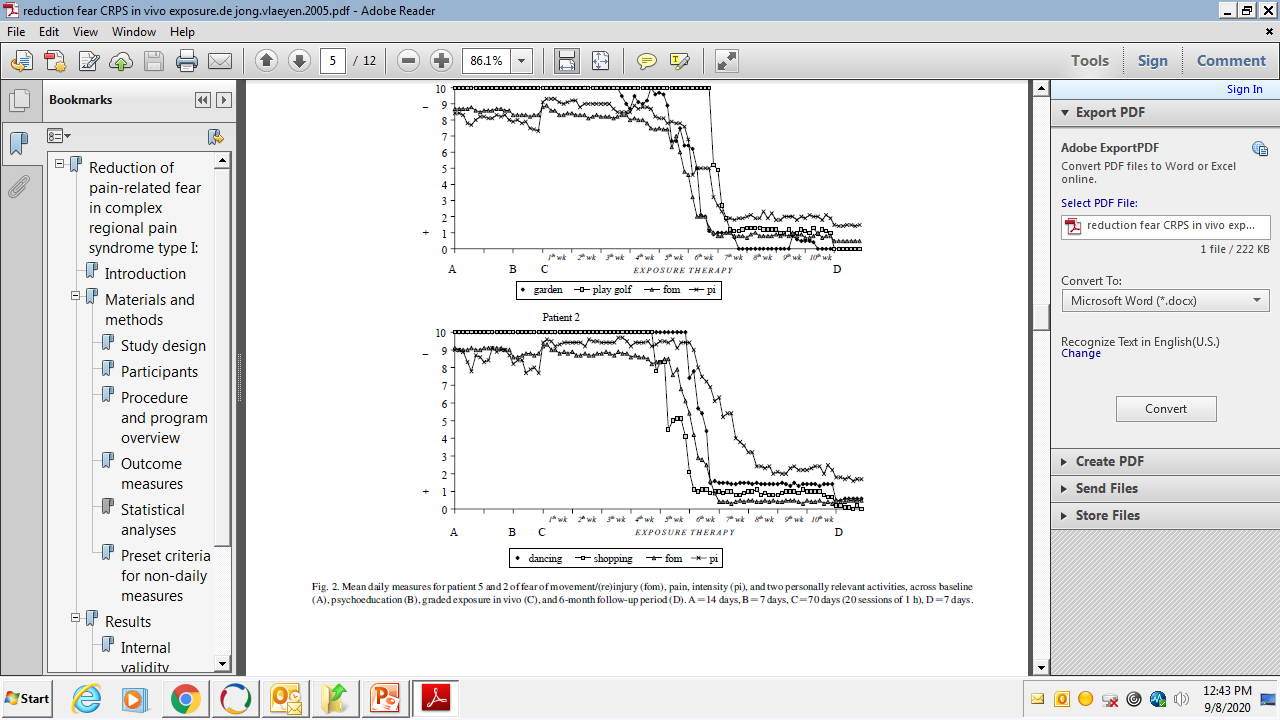 Teens and Younger
Medication
Physical therapy
Range of motion
Desensitization
Gait training
Games
Sympathetic block
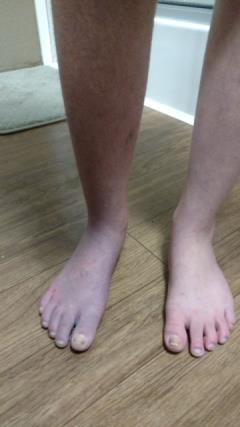 Flare-up Management*
Things to Adjust
Behavior
Thoughts
Environment
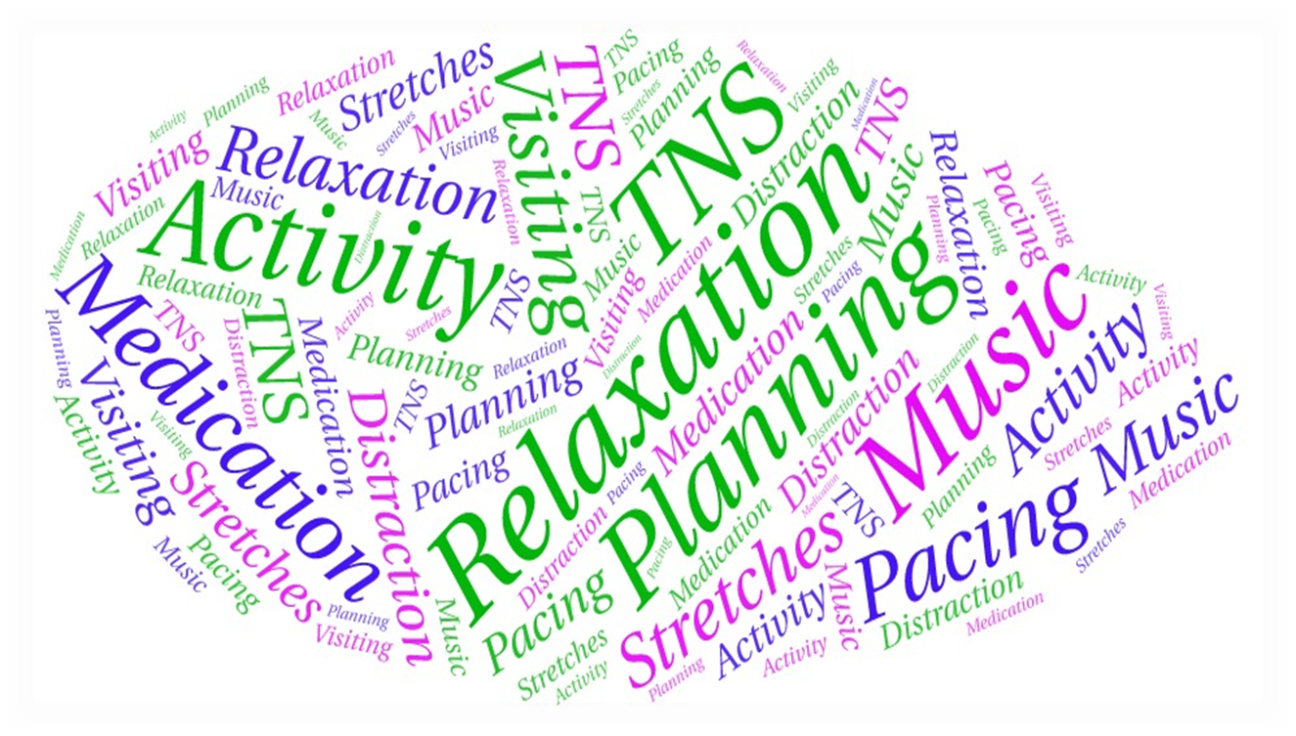 Flare Management*
Things to Adjust
Behavior
Thoughts
Environment
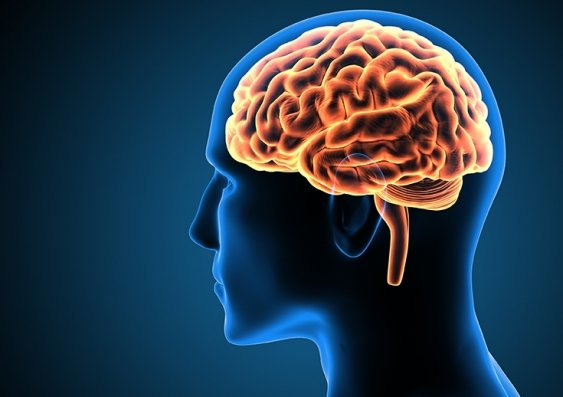 Flare Management*
Things to Adjust
Behavior
Thoughts
Environment
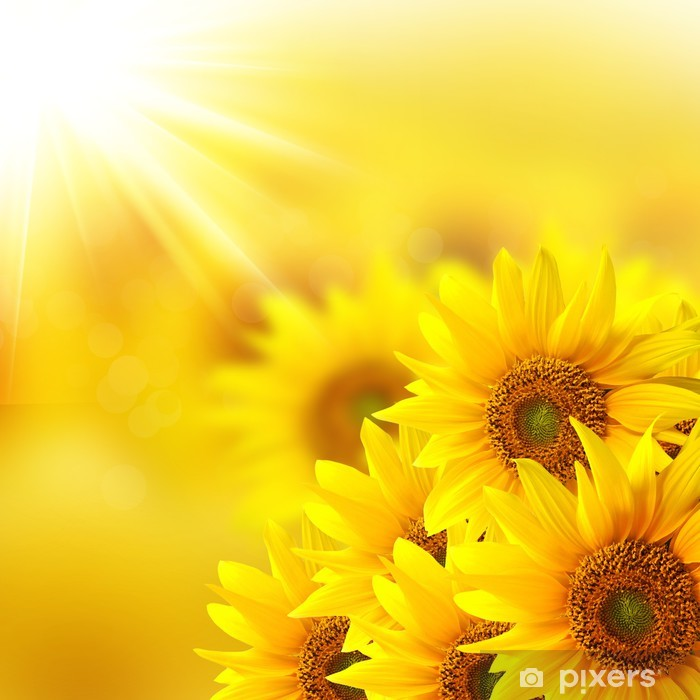 Strategies for Success